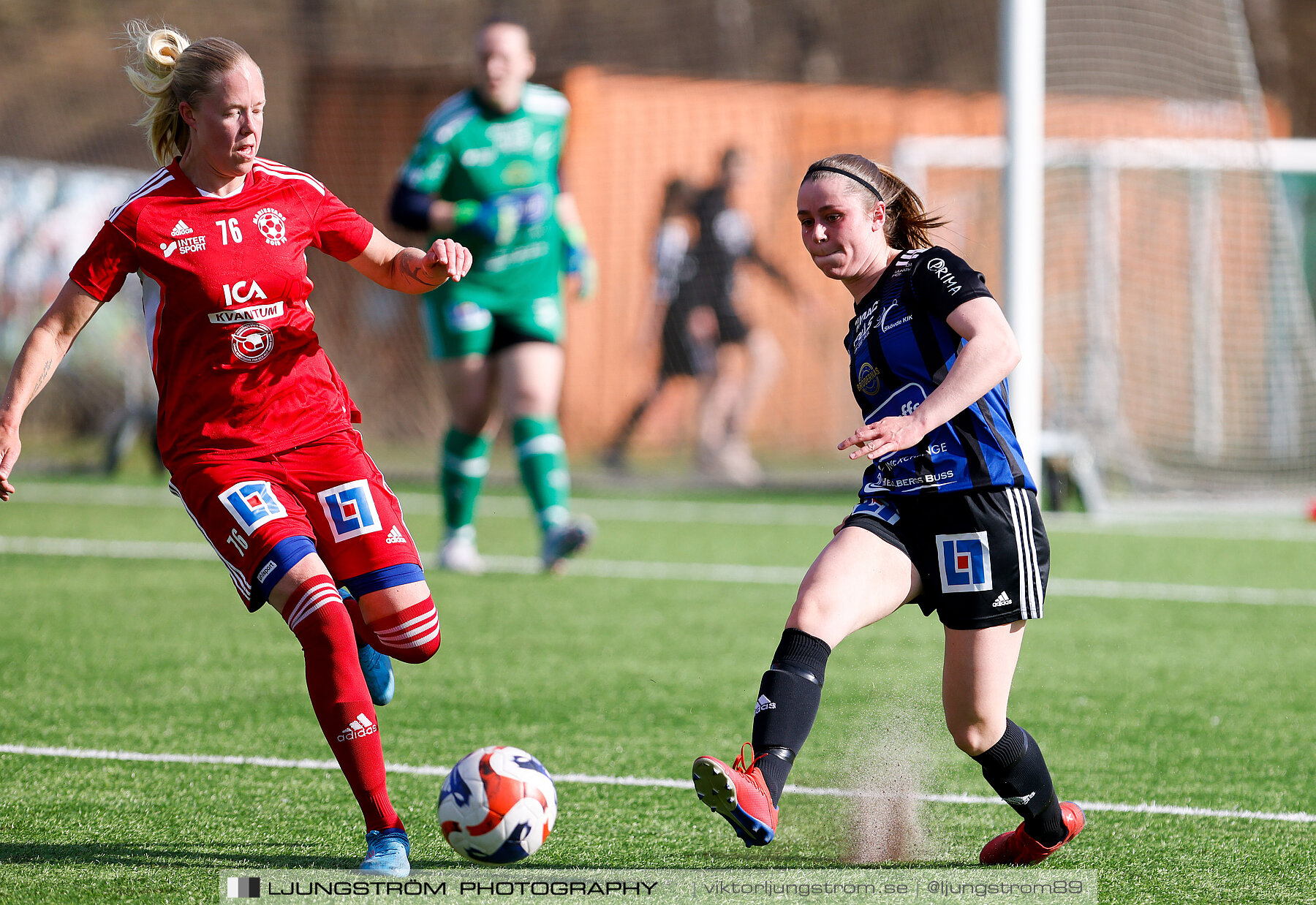 BOIS FF-KVÄLL
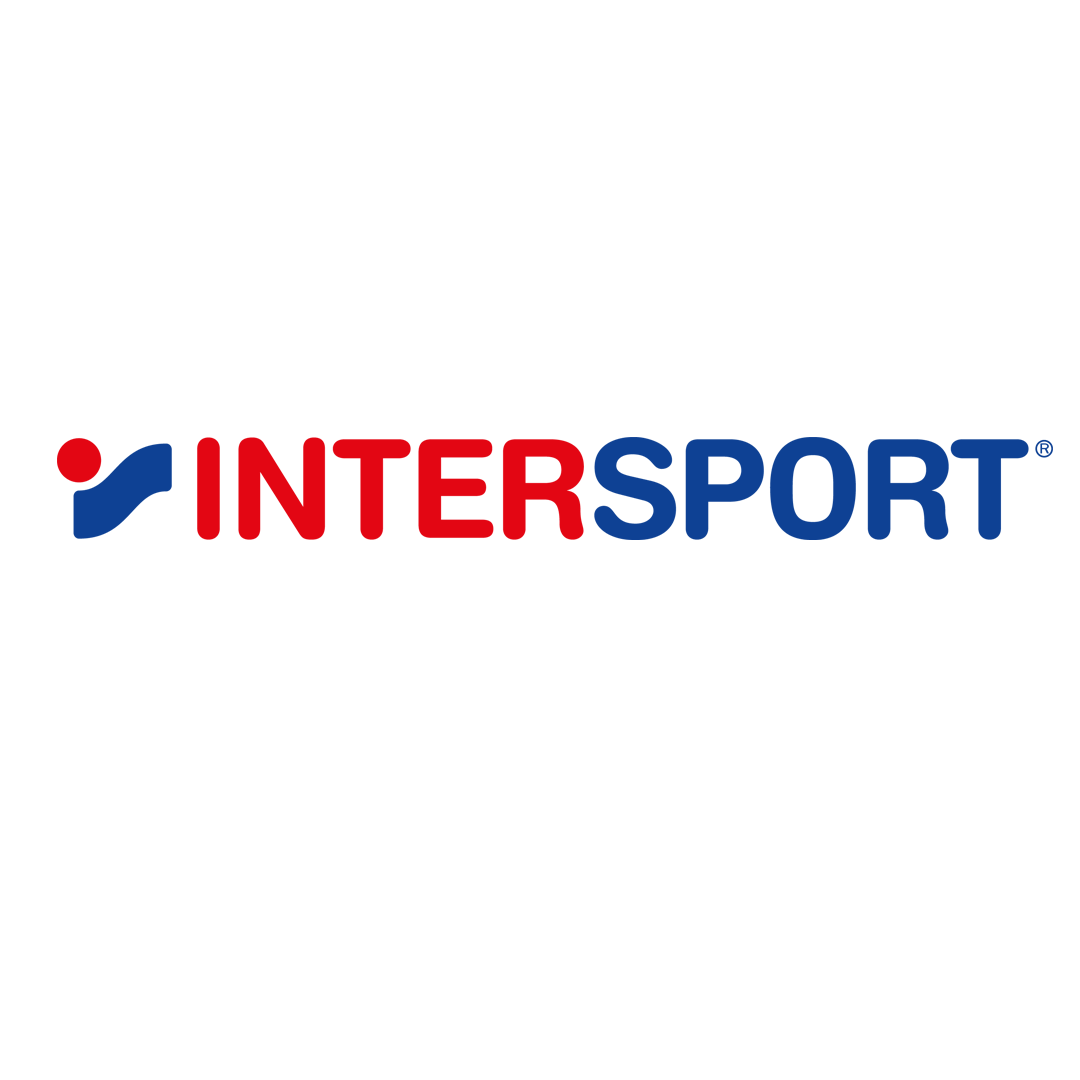 PÅ
TISDAG
Extraöppet enbart för alla i Bois FF

Mängder av grymma erbjudanden 
25% Rabatt på all fotboll i butiken

Prova ut och beställ era Bois FF-
kläder från säsongens nya sortiment

Träffa alla andra Bois FF 
spelare och ledare

Välkomna!
25
FEBRUARI
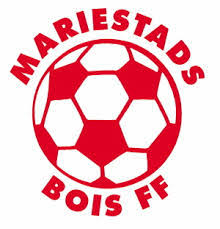 17:30
- 19:30
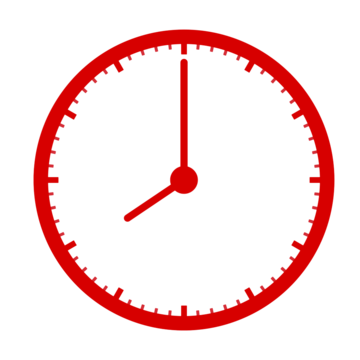